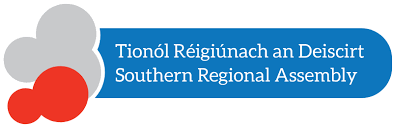 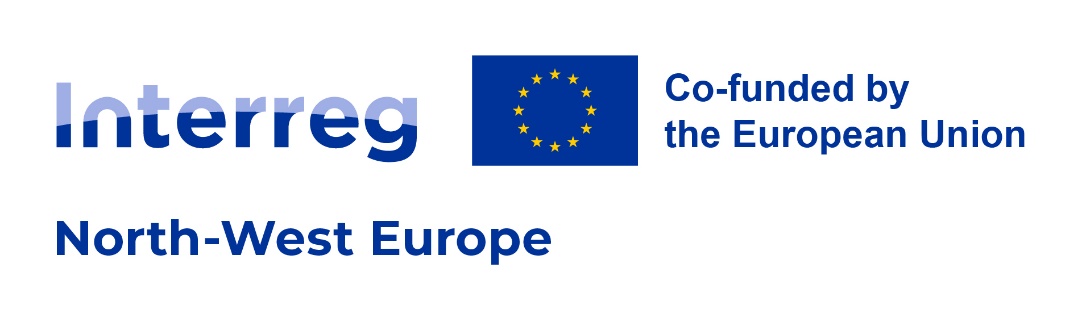 Promoting a green, smart and just transition in North-West Europe
Sarah Davoren
National Contact Point
1
The NWE Programme 2014-2020
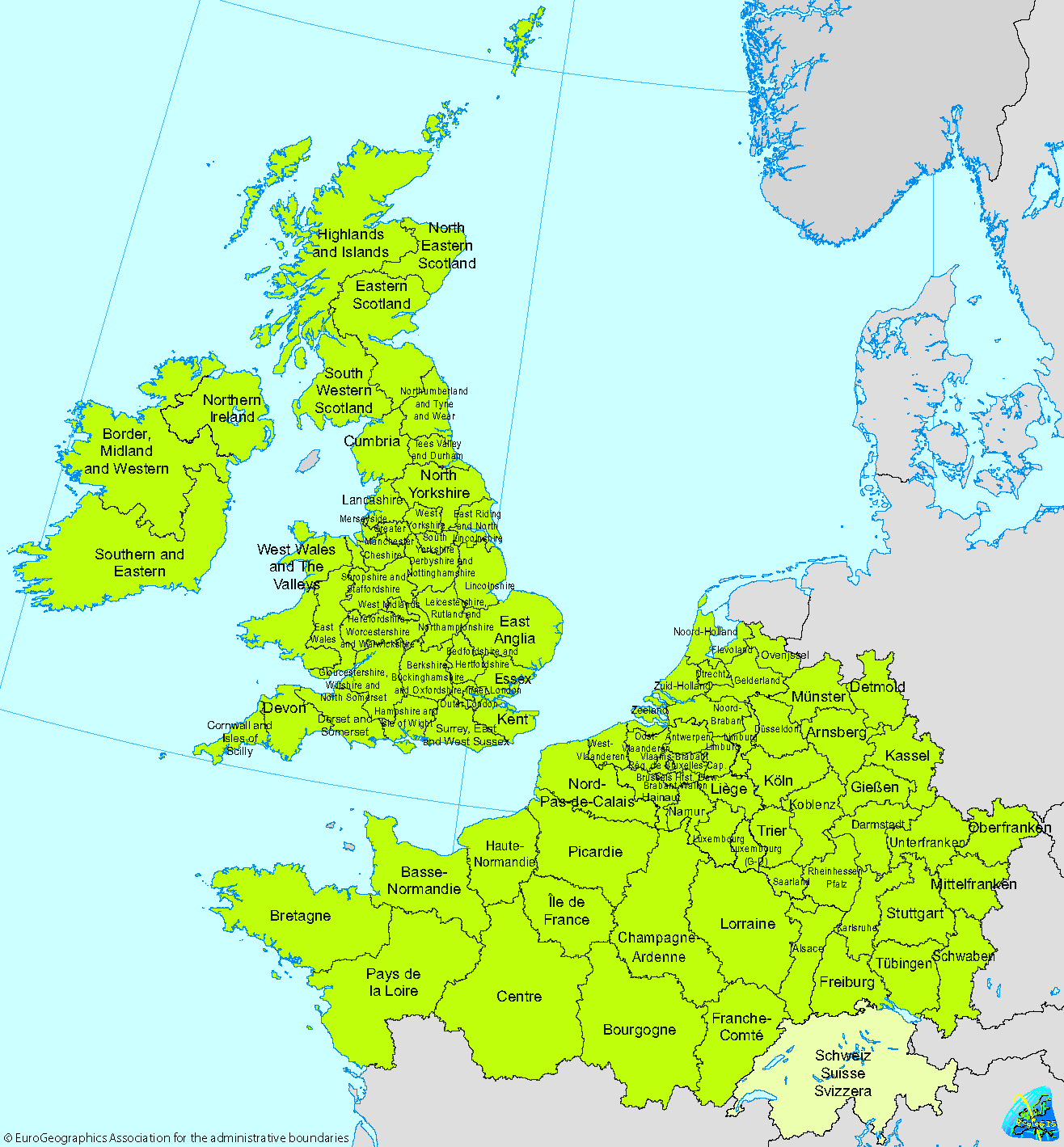 Across NWE
102 financed projects
1078 project partners
€378 million ERDF allocated

In Ireland
€60 million invested nationwide 
€35 million directly to 137 Irish partners
2
The NWE Programme 2014-2020
Programme partner breakdown (all countries):
30%	Higher education and research
24% 	SMEs/Enterprises
16% 	Public authorities (local, regional, national)
PUBLIC
50.5%
PRIVATE
49.5%
Type of partner breakdown (Ireland):
25%   Higher education and research
32%   SMEs, Private enterprises
31%   Public authorities (local, regional, national)
11%   Interest groups, NGOs, other
3
Partner distribution (2014-2020)
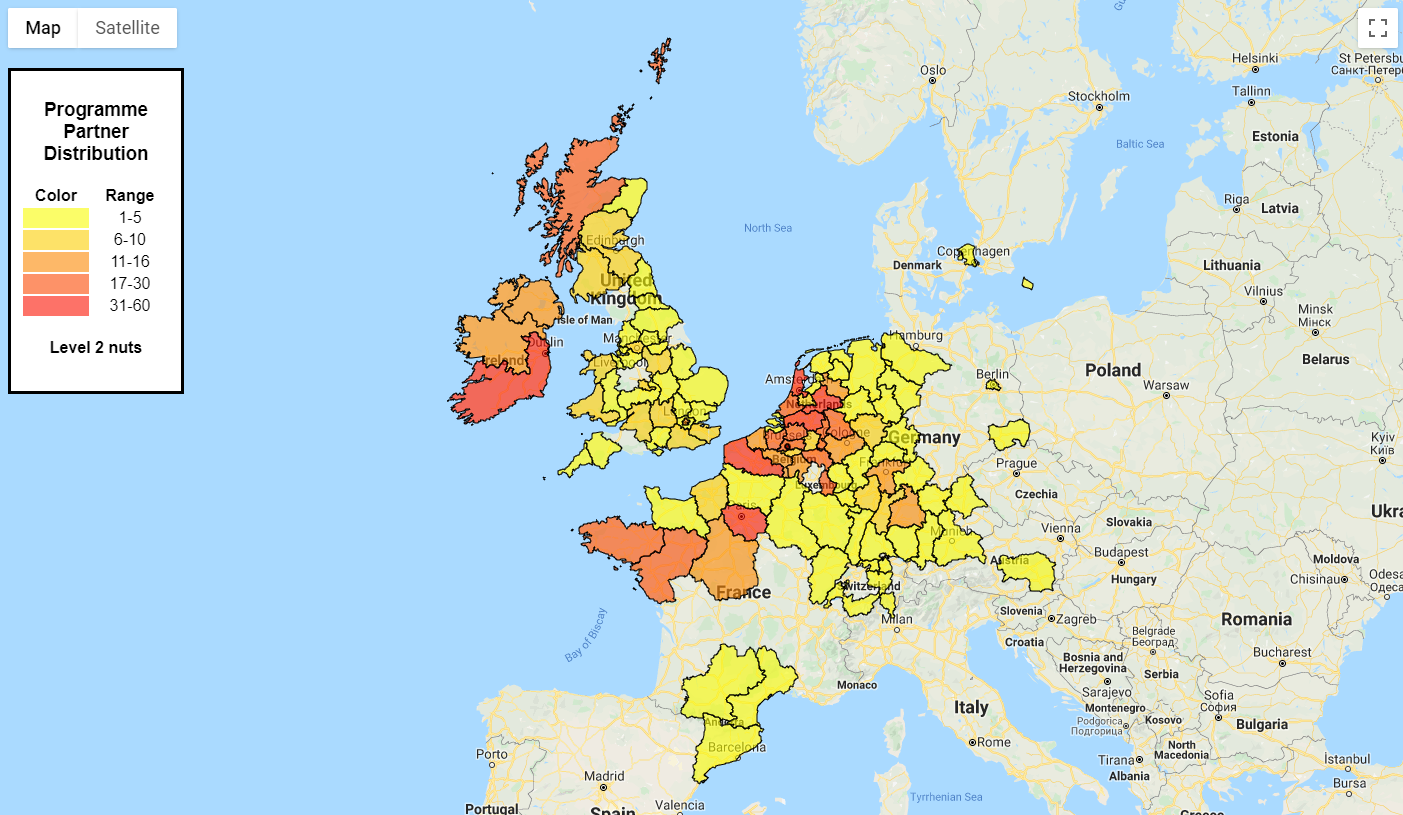 Priority 4

Improving territorial resilience in NWE through innovative and smart transformation
Priority 5
Inclusive NWE
4
Distribution of funds (2014-2020)
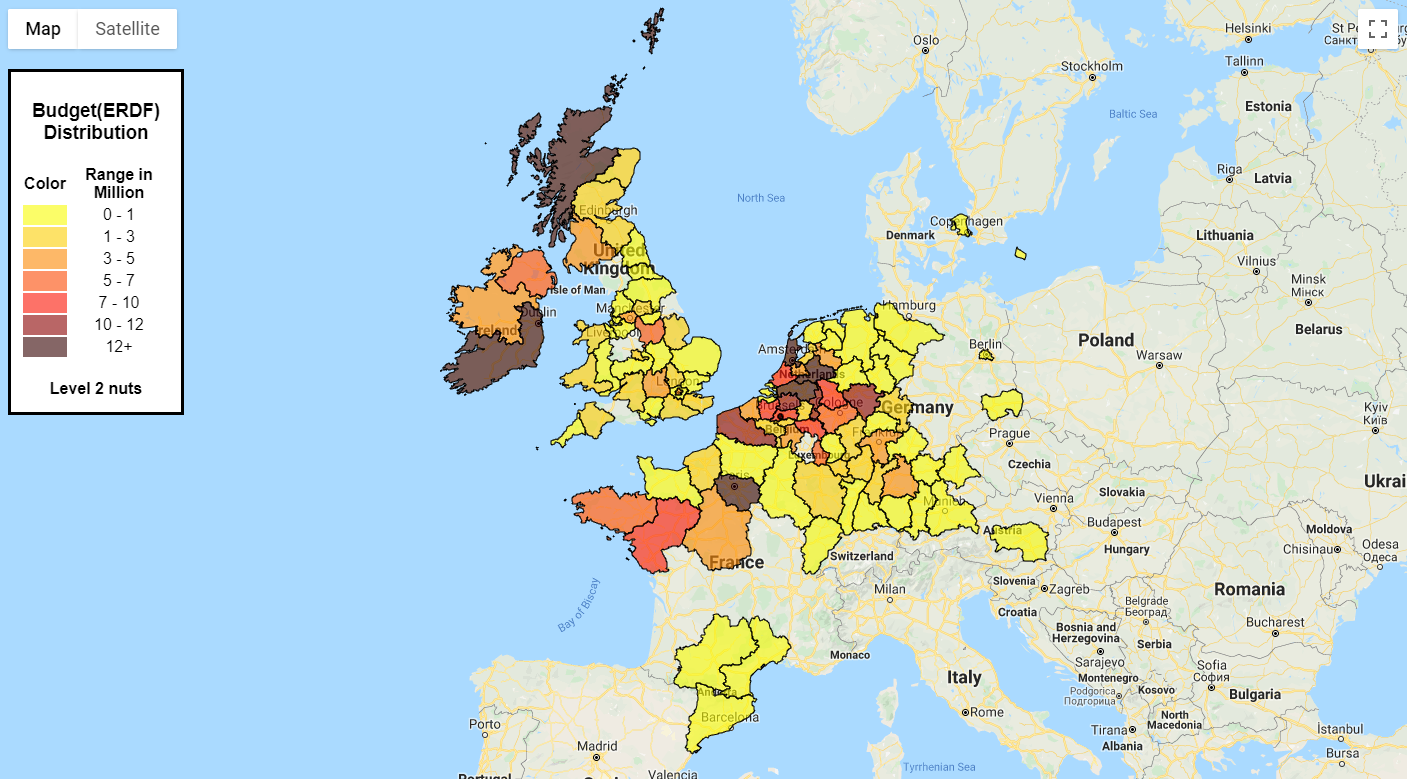 5
NWE making an impact!

Expected results by 2023
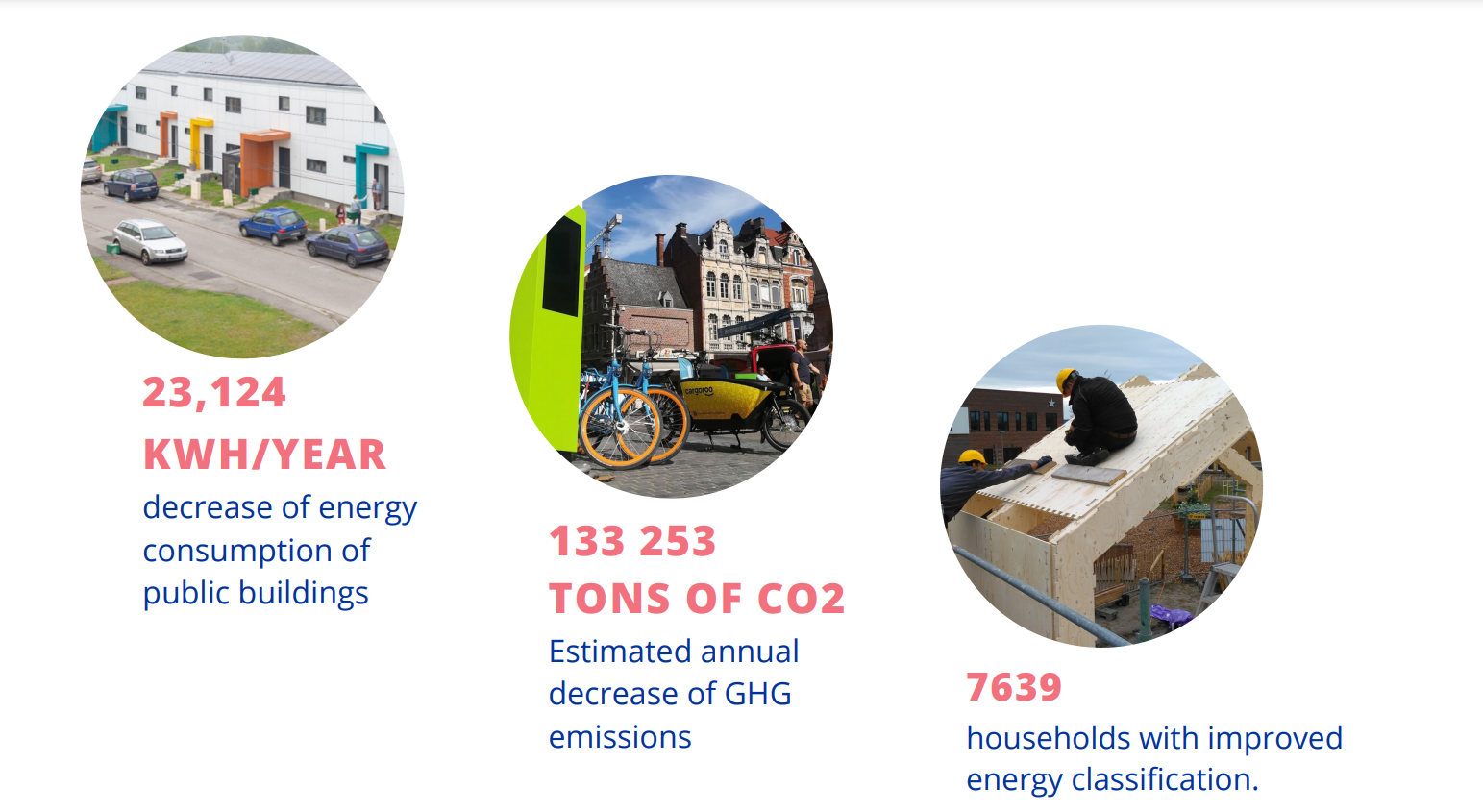 6
NWE making an impact!

Expected results by 2023
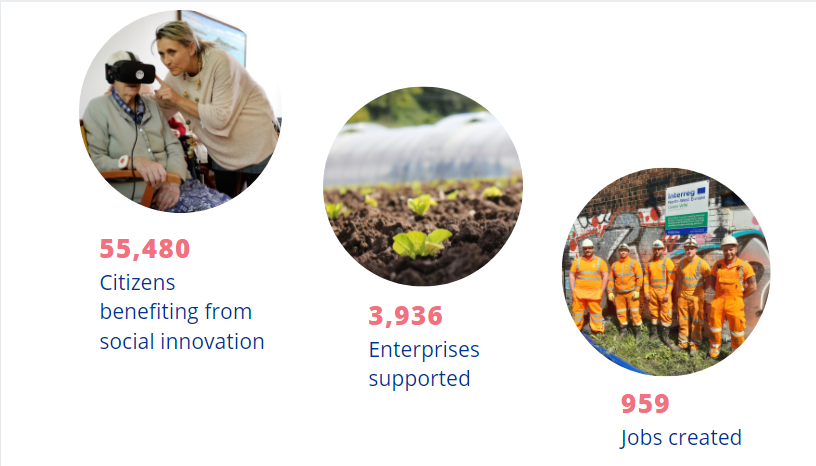 7
The NWE Programme 2021-2027
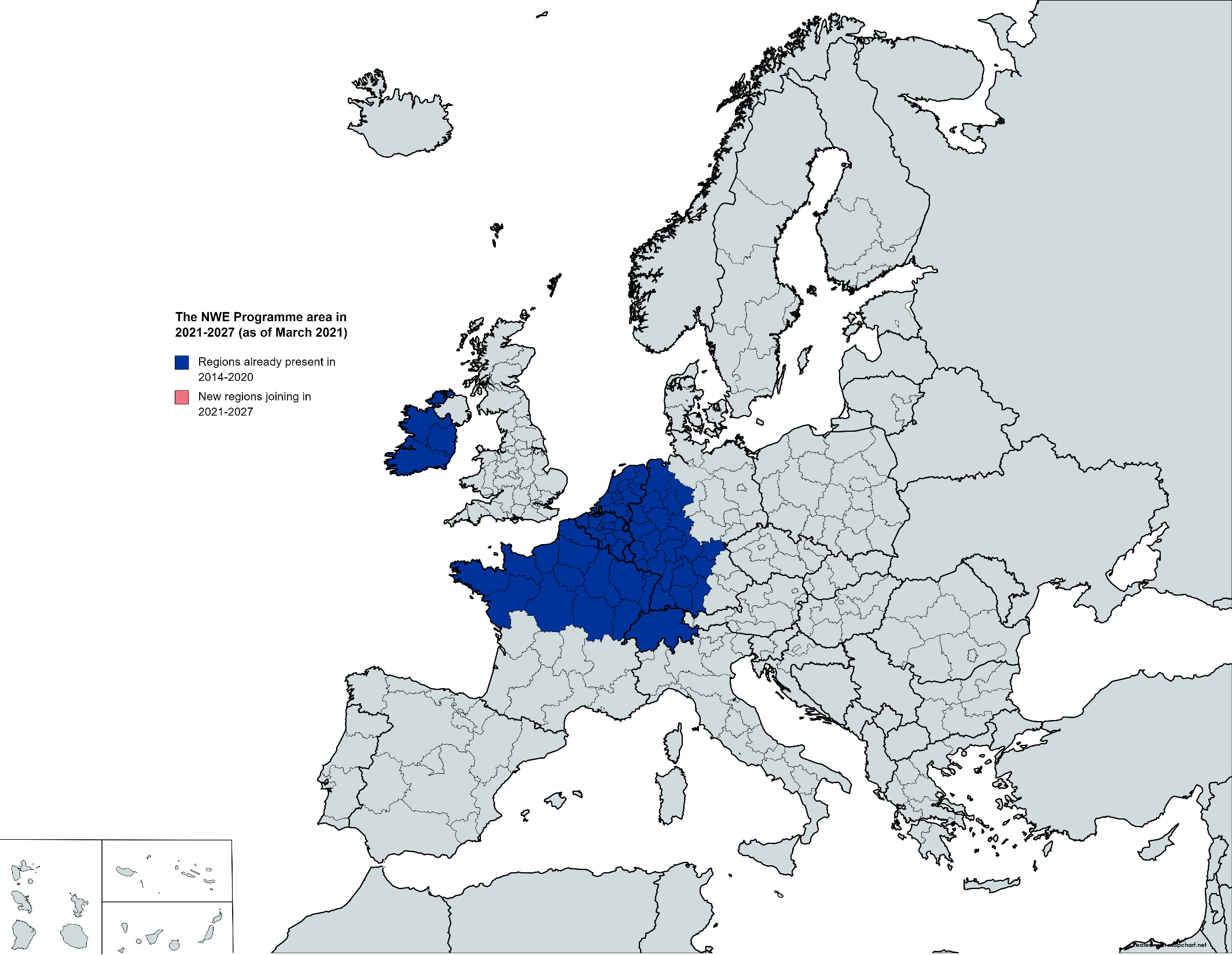 EU Area covered: 
Belgium, France, Germany, Ireland, Luxembourg, the Netherlands and Switzerland

New regions:
Germany and NL

Irish area covered: 
All counties are eligible
8
The NWE Programme 2021-2027
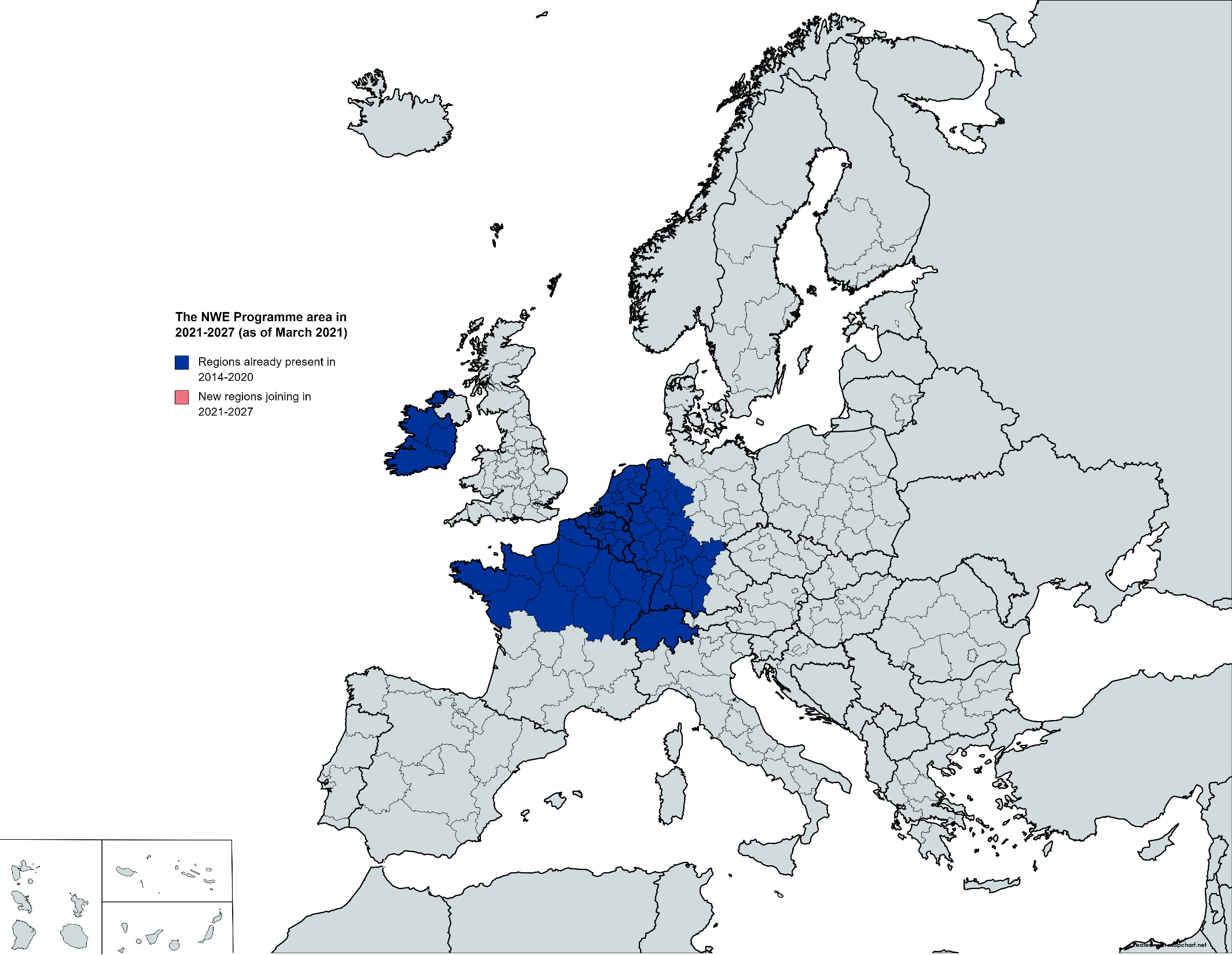 7 countries 

Transnational cooperation:
Projects need at least 3 countries, of which 2 are from the NWE area

Overall budget: 
€703 million

EU contribution: 
€400 million (60%)

(40% co-funding required at project level.)
9
The NWE Programme 2021-2027
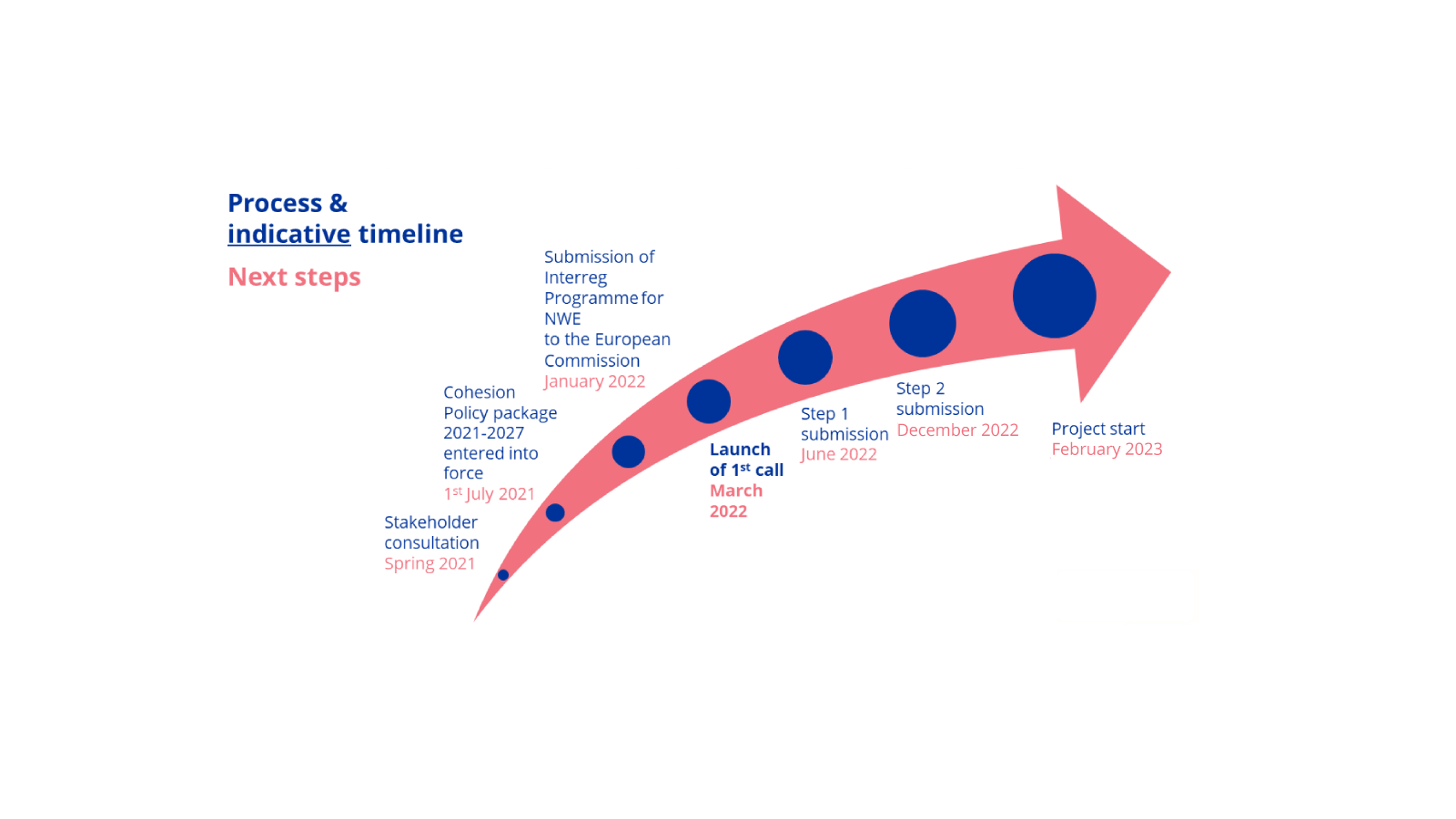 10
Thematic focus 
2021-2027
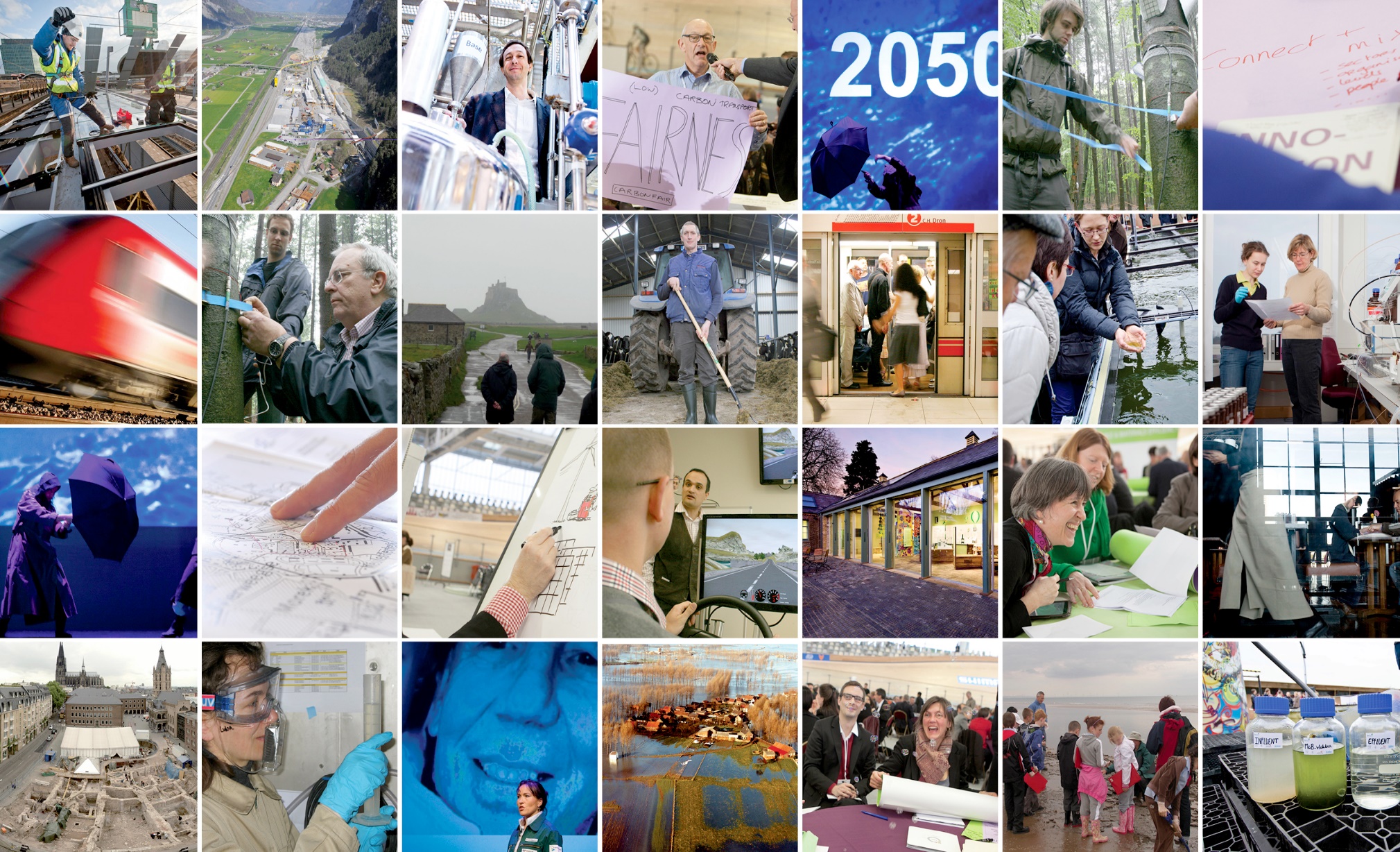 Priority areas

1. Climate and environment

2. Energy transition

3. Circular Economy

4. Innovation and resilience

5. Inclusive society
11
Thematic focus 
2021-2027
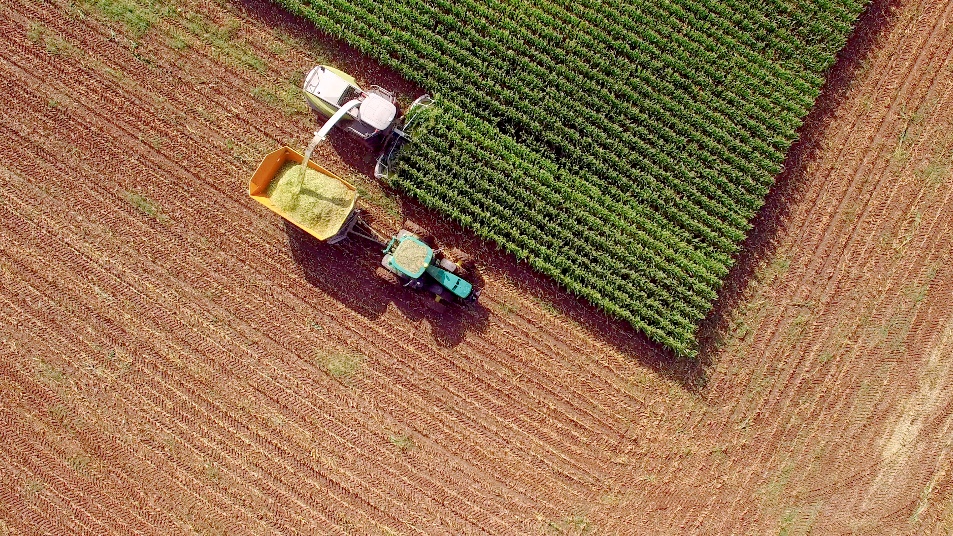 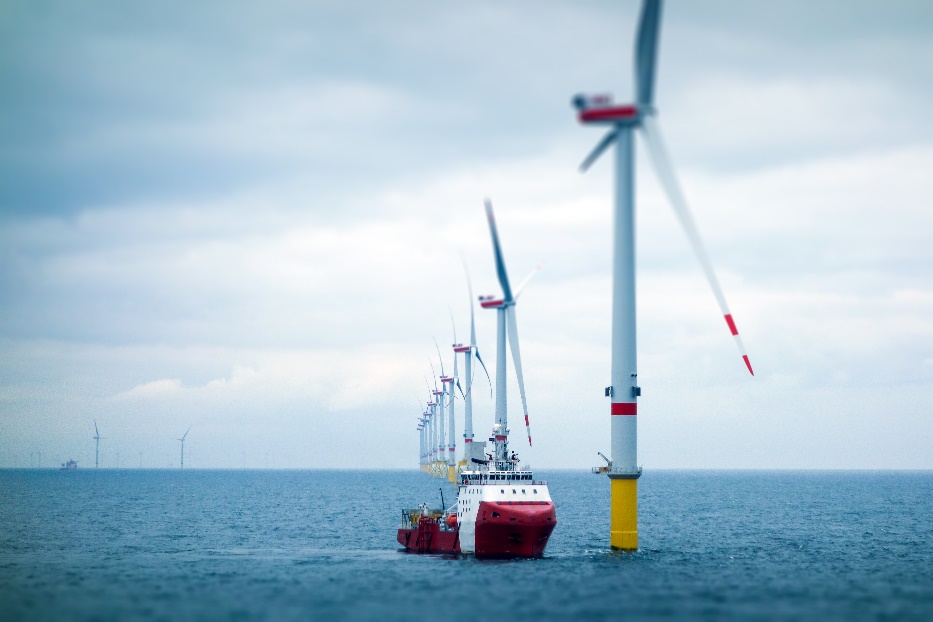 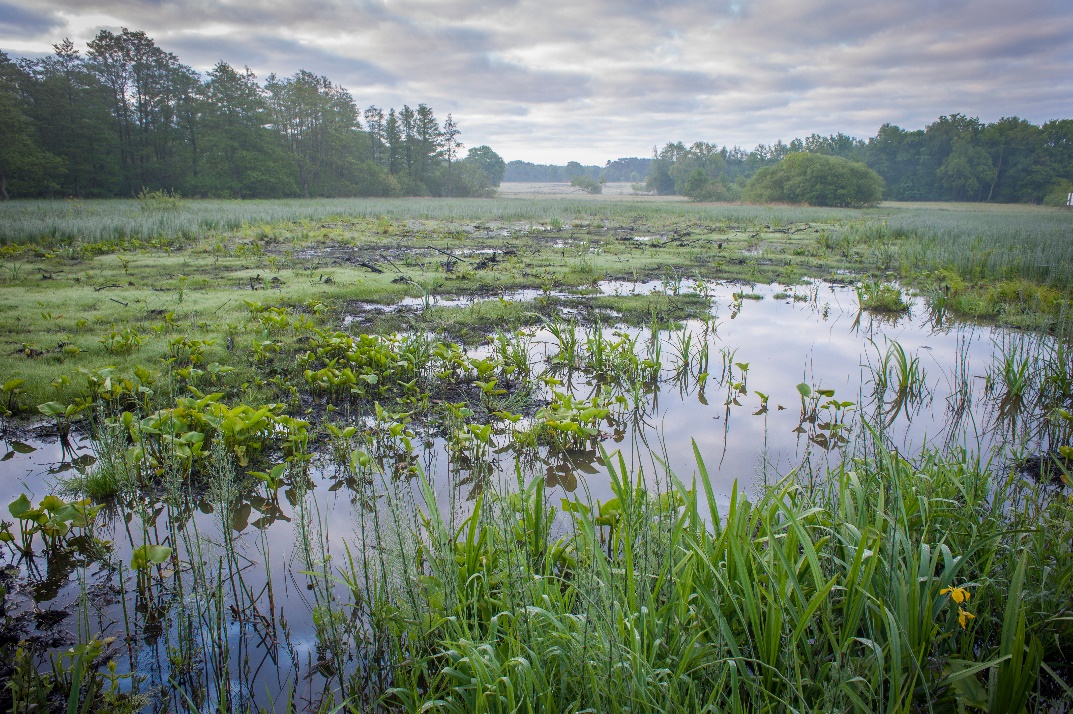 Priority 1

Climate and Environment
Priority 2

Energy Transition
Priority 3

Circular Economy
SO 2.7
Enhancing nature protection, biodiversity and reducing all forms of pollution
SO 2.1
Promoting energy efficiency and reducing greenhouse gas emissions
SO 2.6
Promoting the transition to a circular and resource efficient economy
SO 2.2
Promoting renewable energy
SO 2.4
Promoting climate change adaptation and disaster risk prevention resilience
12
Thematic focus 
2021-2027
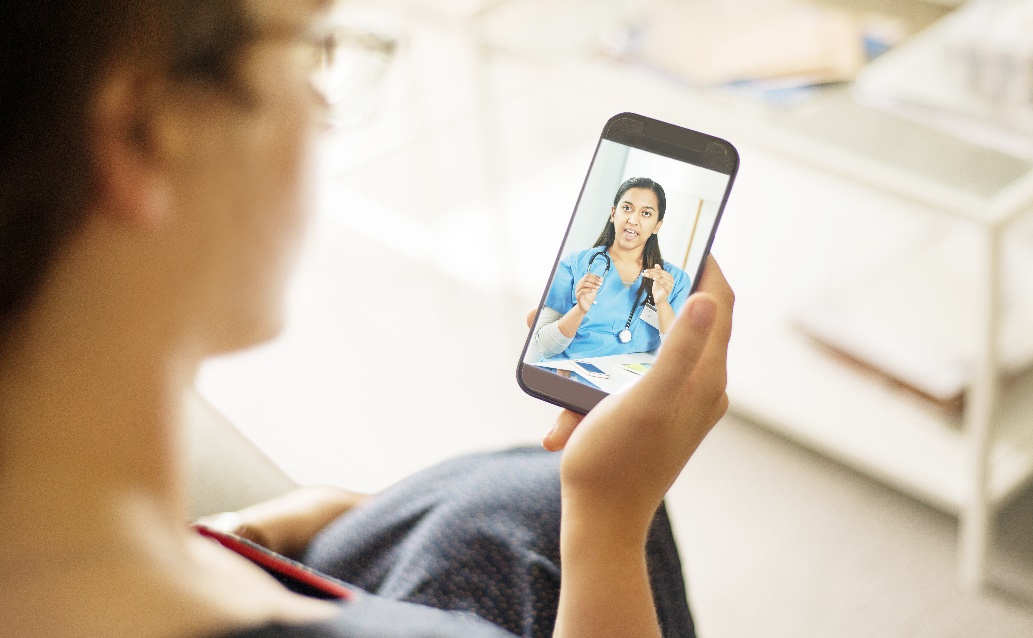 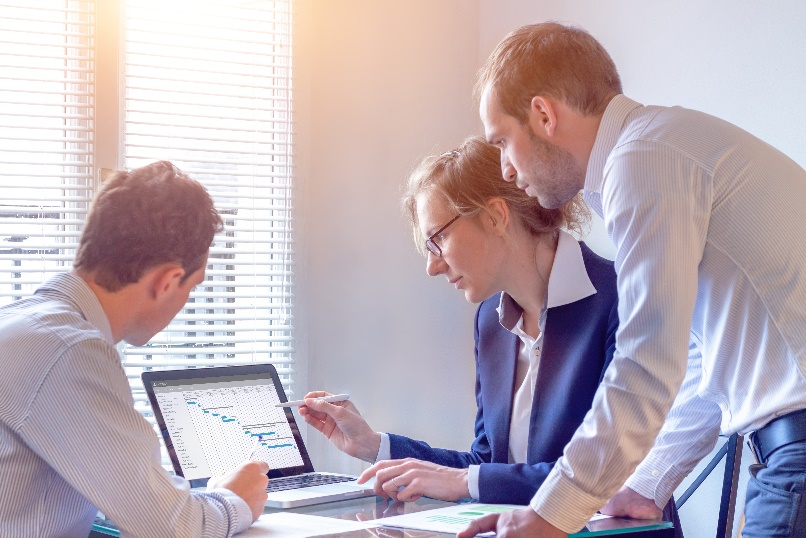 Priority 4
Innovation and resilience
Priority 5
Inclusive society
SO 4.1

Enhancing the effectiveness and inclusiveness of labour markets and access to quality employment through developing social infrastructure and promoting social economy
SO 1.1

Developing and enhancing research and innovation capacities and the uptake of advanced technologies
SO 4.5

Ensuring equal access to healthcare through developing infrastructure, including primary care, and promoting the transition from institutional to family and community-based care
SO 4.6

Enhancing the role of culture and sustainable tourism in economic development, social inclusion and social innovation
13
Factsheets
Available here for every SO: https://www.nweurope.eu/future-nwe-programme/call-1-support-documents/
Example
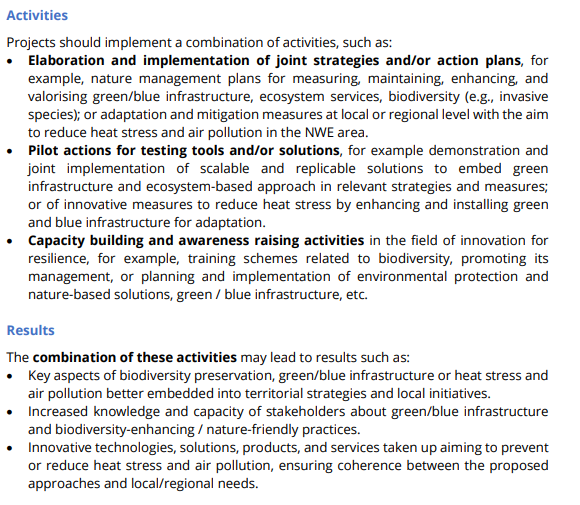 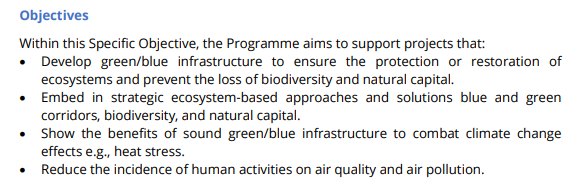 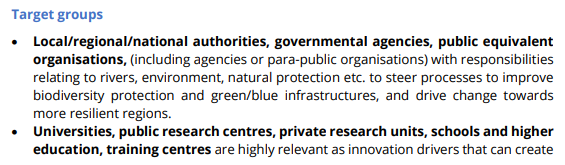 14
What makes a good project
Who are we looking for?(beneficiaries/project partners)

Public: Local/regional/national authorities, governmental agencies, public equivalent organisations 
Private: SMEs and business support organisations
Academia: Universities, public research centres, private research units, schools and higher education, training centres 
Civil Society: Sectoral associations, NGOs, lobby organisations, citizens groups
Priority 4

Improving territorial resilience in NWE through innovative and smart transformation
Priority 5
Inclusive NWE
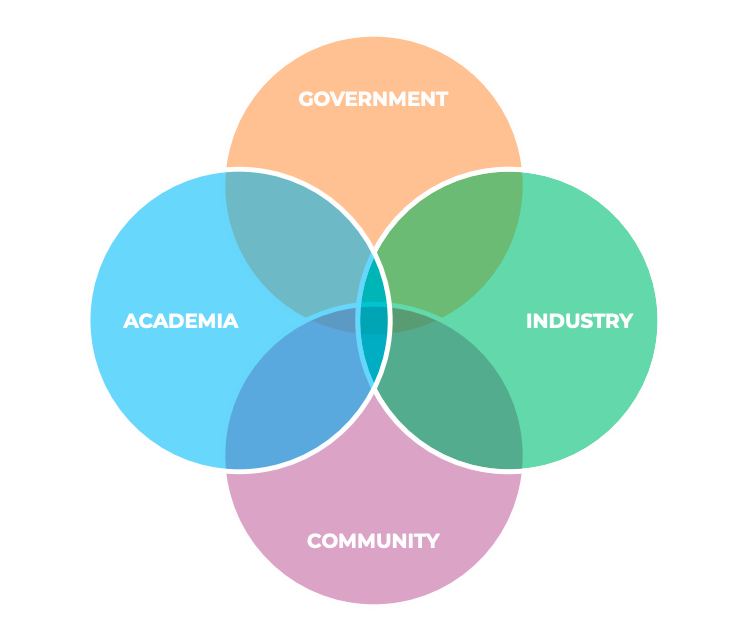 15
What makes a good project
Type of projects: 
Project dissemination / roll out / uptake throughout all NWE territories
Priority 5
Inclusive NWE
A combination of activities: 
Elaboration and implementation of joint strategies or action plans 
Pilot actions for testing tools / solutions upscaled and replicated
Capacity building and awareness raising activities
16
What makes a good project
Clearly defined needs and relevance
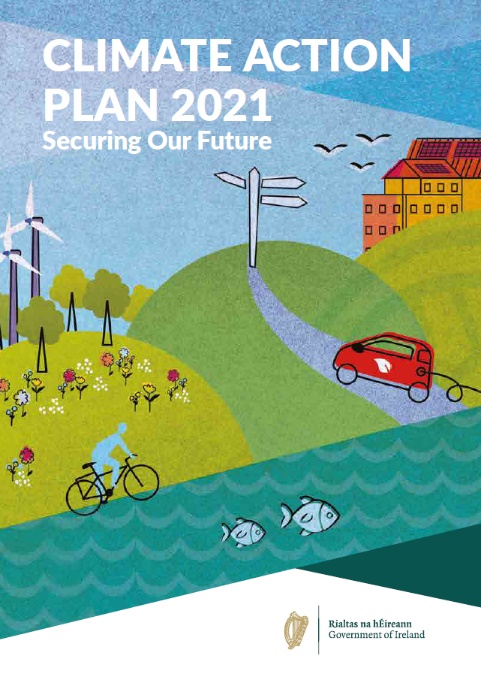 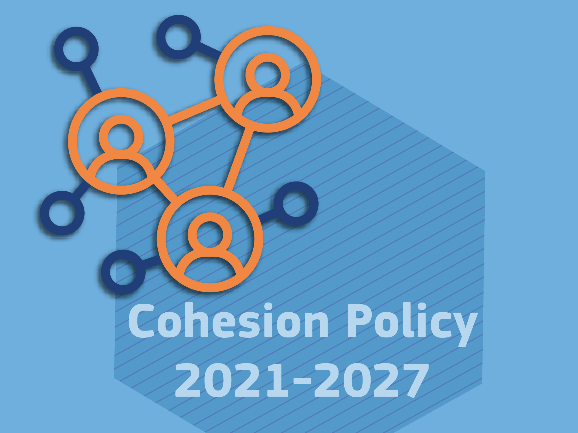 Specifies why it is needed.
What territorial challenges and opportunities it will address?
What change (project results) in NWE territories?
Identifies the profile of the territories it will intervene in (i.e., rural, peri-urban, urban…). 
Embedded in an overall strategic framework.
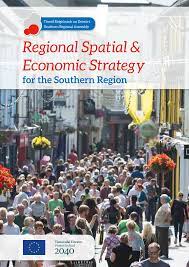 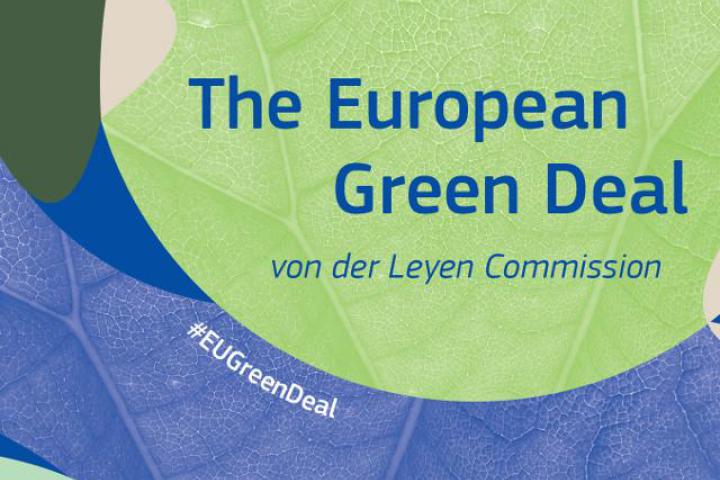 17
What makes a good project
A balanced partnership and transnational approach
Involves the right types of organisations 
Consider the quadruple helix
IP text defines target groups per SO.
Transnational nature
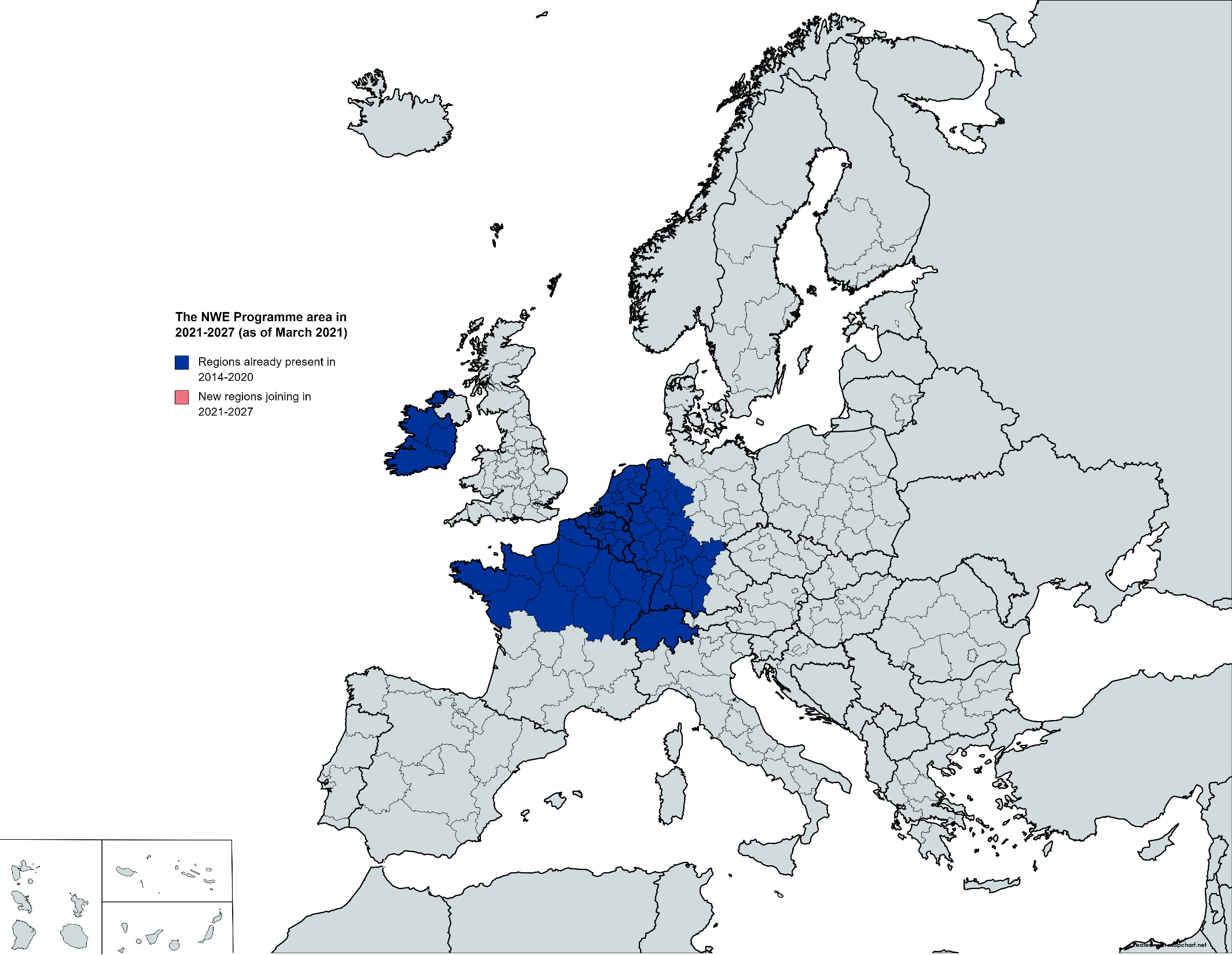 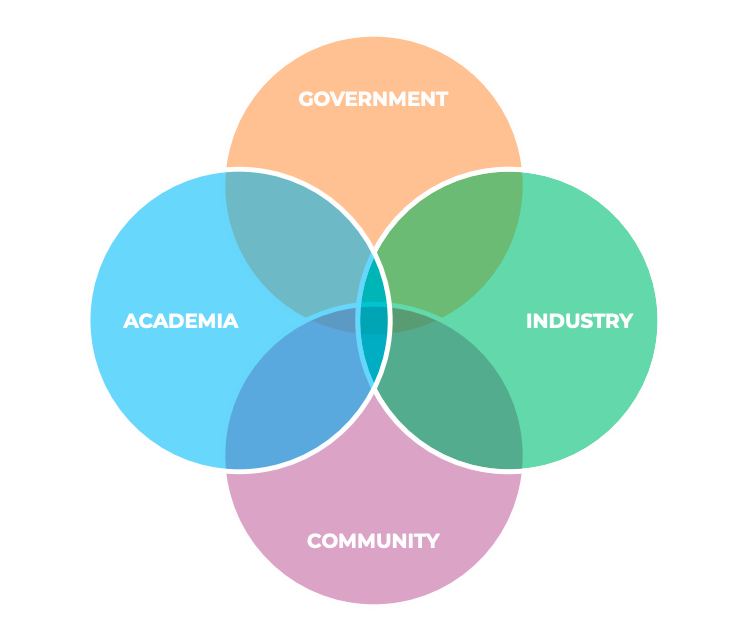 18
What makes a good project
Clear contribution to Interreg NWE objectives
Needs to contribute to one of the Programme SOs. 
Clear objective that links to one SO – realistic and achievable.
Up to three project specific objectives (‘foreseen project specific objectives’ in Step 1). 
Clearly defines and quantifies expected outputs and results.
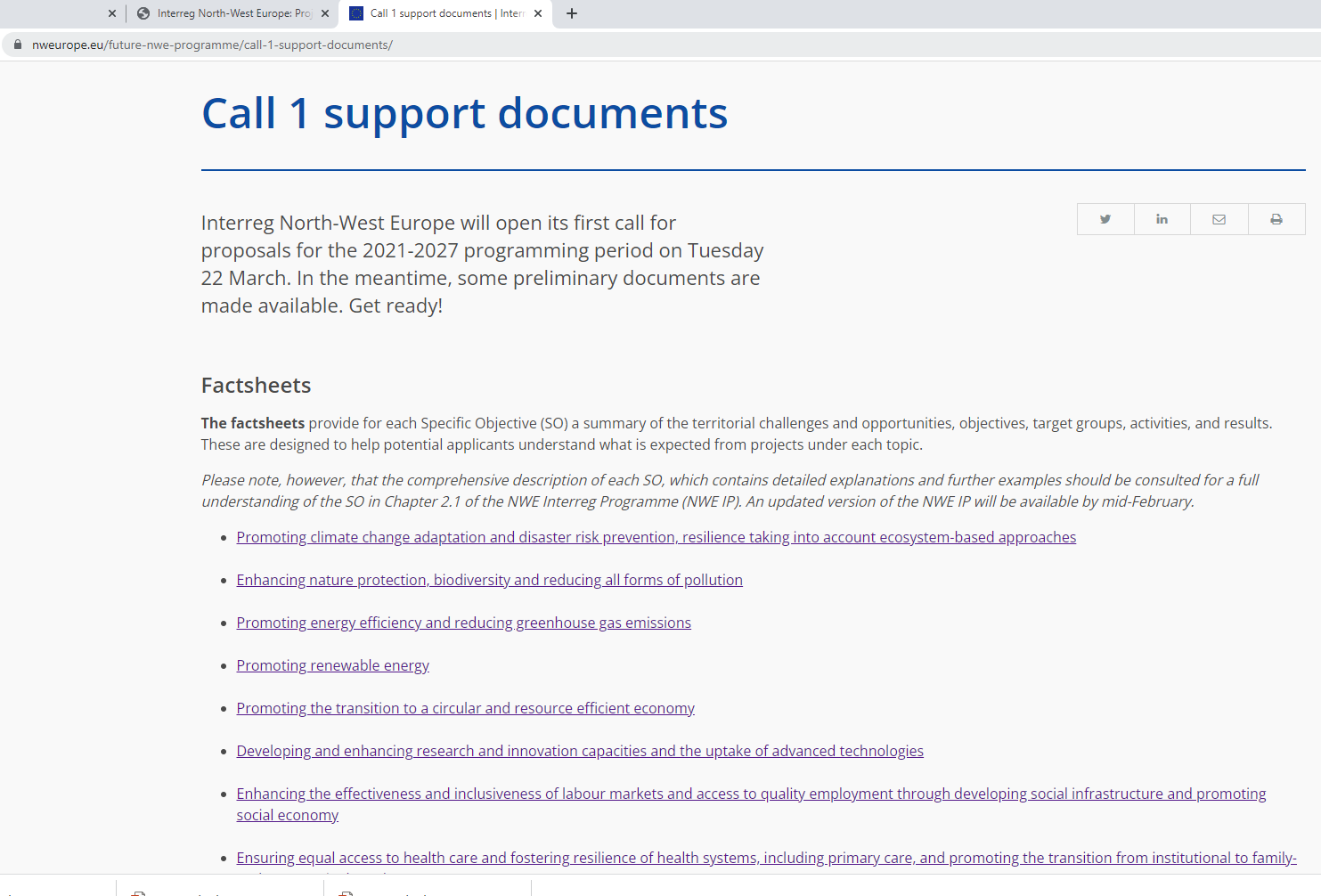 19
What makes a good project
Builds on and goes beyond existing approaches
A good project does not reinvent the wheel. 
Develop and test new approaches; 
Adapt and implement existing approaches in different sectors/regions for further uptake (as defined in the NWE IP).
 
Long-term effects
Activities must be included in the Work Packages.
Clearly linked to activities and Work Package objectives.
20
Online Applicant community
Find international partners
Float project ideas
Browse ideas in the pipeline
Centralised library of key call documents and guidance  
Click here to Register: www.community.nweurope.eu
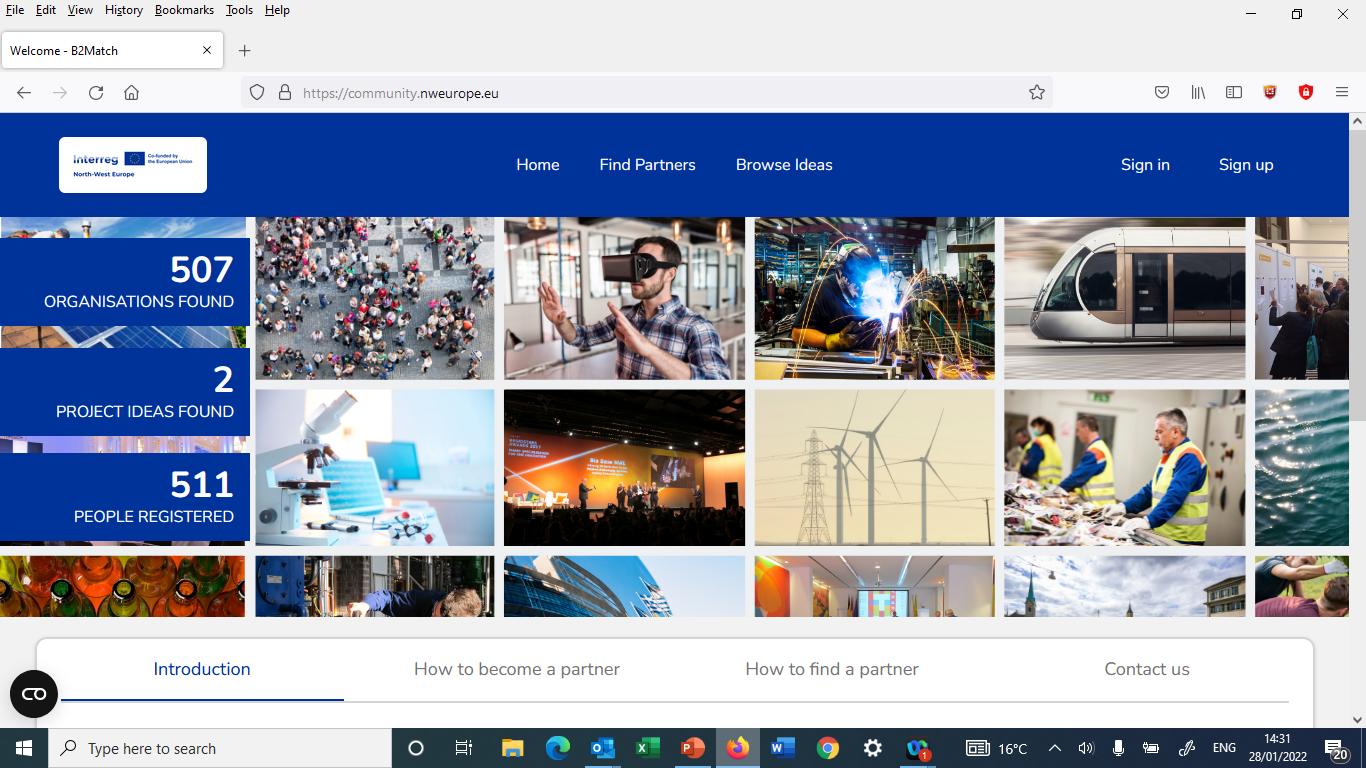 21
Prepare your application
Key documents (see website)
Word version of Step1 application form
Assessment Criteria
Eligibility Criteria
Advice, support, find partners, be informed
Get first advice and support from the NWE CPs
Use the « Applicant community platform »
Participate in programme launch event (31st March 2022)

Click here for Joint Secretariat mailing list 
Click here for Irish partner mailing list
22
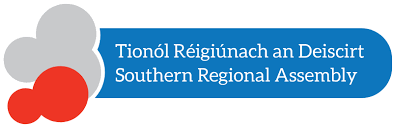 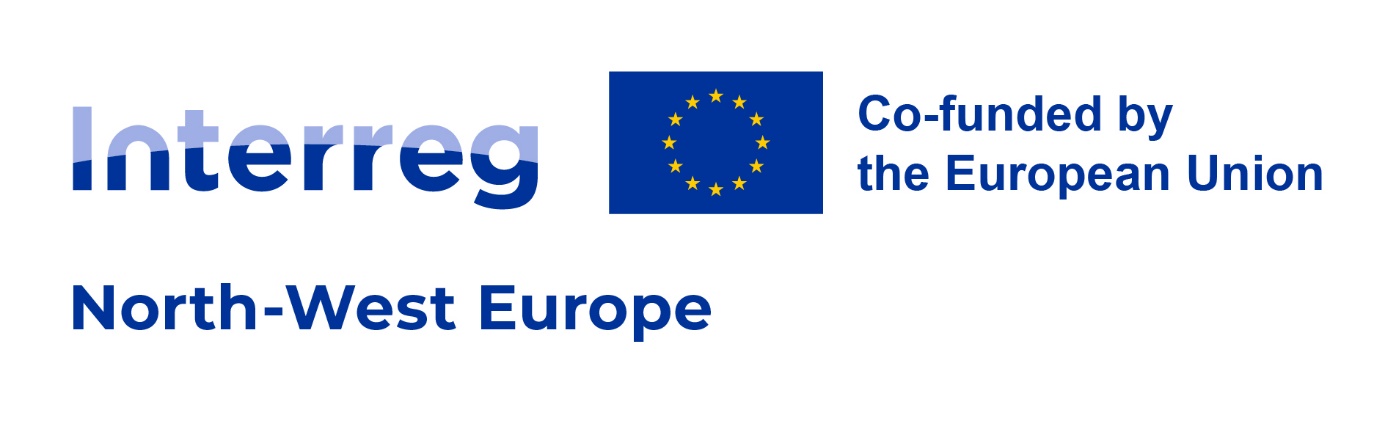 THANK YOU!
Email: sdavoren@southernassembly.ie
23